Islam: Part I
World Religions 3106
What is Islam?
Islam: “Submission to God.”
Muslim: “One who submits to God.”
The Shahada: “There is no God but God, and Muhammad is his prophet.” (Compare to Torah)
Numbers: Textbook says 1.2 billion. Wikipedia says 1.3 – 1.6 billion.
Canada: 1 million (out of 33 million)
Islamic Countries
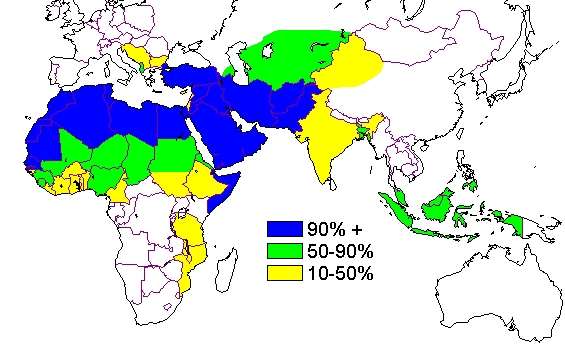 Where did Islam Originate?
Muhammad was born in Mecca in 570 CE (i.e. AD), in Arabia.
Arab tribes were Polytheists. 
Practiced Idolatry.
Each tribe had an idol kept in the Ka’bah, today the holiest site in Islam. Muslims believe that Abraham built it (2000 BCE).
The Ka’bah in Mecca
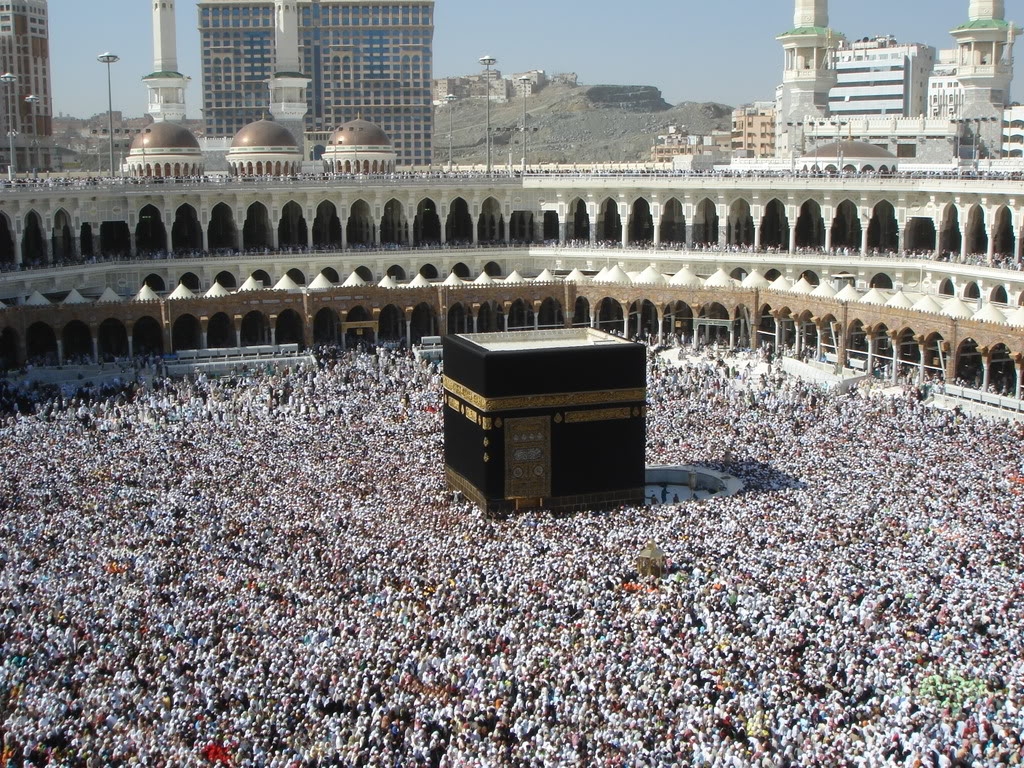 Saudi Arabia
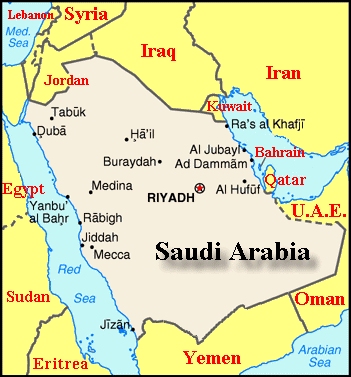 Mecca was a trade city on the Red Sea
Medina
Muhammad
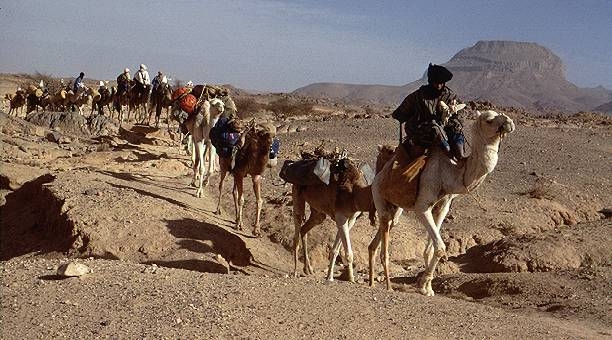 Born into the Quraysh tribe (big shots)
Orphaned at age 6, raised by relatives
Trained as a traveling merchant in caravans
Always preferred Monotheism to the Polytheism and Idol worship around him.
Age 20, met and married wealthy 35 year old widow Khadija.
revelation
In 610, during Ramadan, on retreat at age 40 on Mount Hira, Muhammad received a revelation.
The angel Gabriel appeared to him and commanded him to recite.
For the rest of his life he received revelations. 
These were passed on orally to his followers
After his death they were written down in the Quran (Koran)
Prophet
He spoke out against Idols.
He said there was only one God.
This angered the people who controlled the Ka’bah, which was an important pilgrimage site for the Arab tribes.
In 619, his wife died.
Her tribal influence no longer protected him.
Night Journey and Ascension
Muhammad was taken by Gabriel to Jerusalem on a winged horse.
Once at the site where Abraham bound his son (Muslims believe it was Ishmael, the ancestor of all Arabs), they ascended through the heavens.
They met Adam in level I
They met John (the baptist) and Jesus in level II
Then Joseph, Enoch, Aaron, Moses, and Abraham.
Muhammad was told how to pray.
Dome of the Rock/ Al Aqsa Mosque
Built on the site of the Ascension
In 689-691
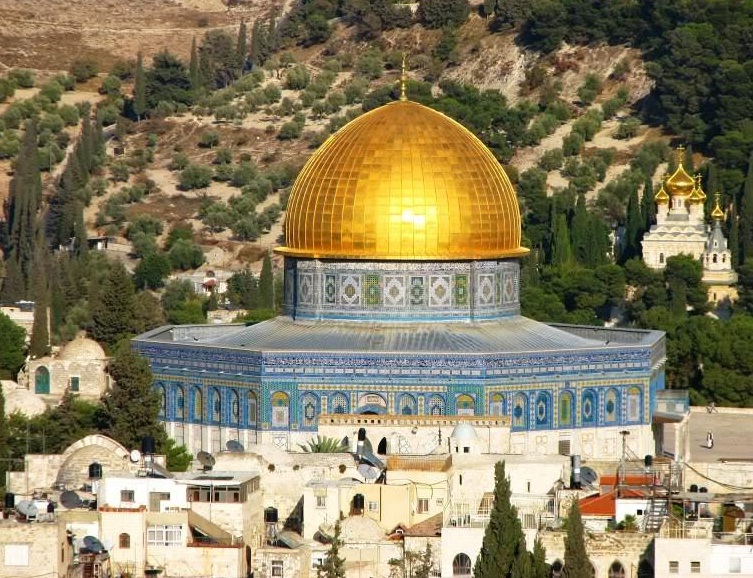 Dome of the Rock/ Al Aqsa Mosque
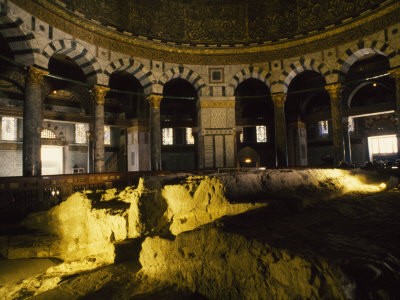 Interior of The Dome of the Rock
Dome of the Rock/ Al Aqsa Mosque
Al Aqsa Mosque		Dome of the Rock
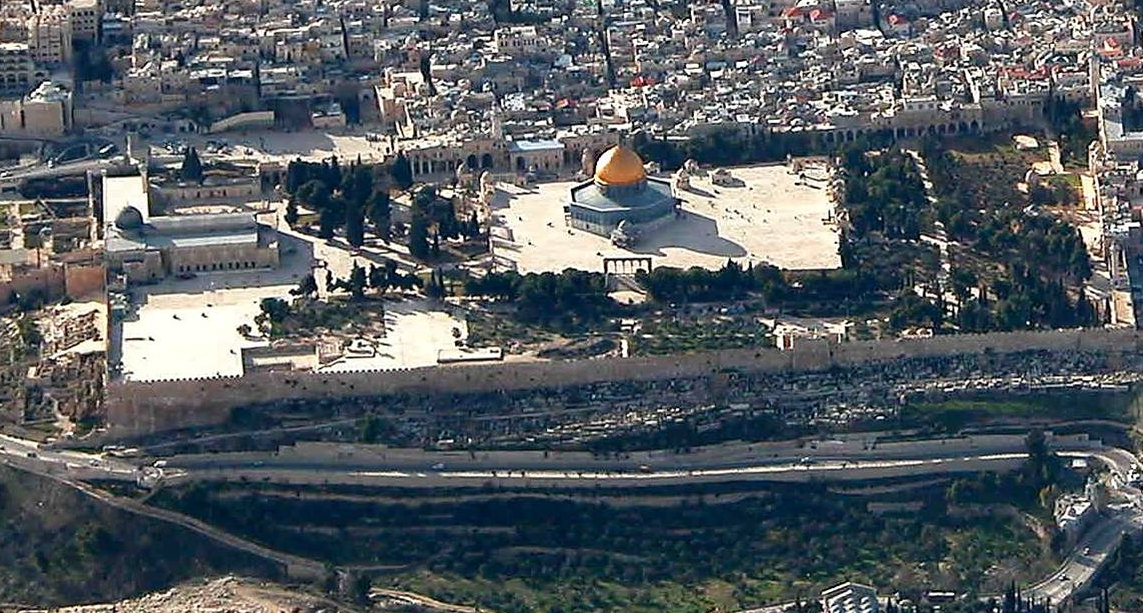 The Hijrah: Flight to Medina
By 622, Muhammad and his followers fled to Medina (then known as Yathrib). 
This marks the birth of Islam.
Soon, the whole city are Muslims.
The Meccans tried to kill him.
Wars were fought.
In 630, Muhammad led an army into Mecca and took control of the city. He cleared the idols from the Ka’bah, dedicated it to Allah.
632: dies at age 63.
Beliefs
There is one God, called Allah, the God of Abraham
Jews and Christians received revelations from God through prophets
Muhammad is God’s last prophet.
Believe in a last Judgment very similar to the Christian (and Zoroastrian) idea. i.e God judges and decides Paradise or Hell.
Practice the Five Pillars of Faith to avoid damnation.
Five Pillars of Faith
1. Declaration of Faith: The Shahada
2. Prayer: The Salat
 		5 times a day facing Mecca
3. Almsgiving:The Zakat
2.5% of salary to charity
4. Fasting: The Sawm
During the lunar month of Ramadan (July 20 – Aug 18 this year).
Five Pillars of Faith
No food, drink, sex, during daylight hours.
5. Pilgrimage to Mecca: The Hajj
If possible, visit at least once.
The Mosque
No chairs, no shoes
Friday afternoon is prayer time at Mosque
A  Muezzin calls worshippers to prayer from a Mineret ( slender tower).
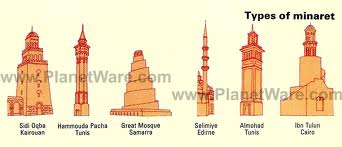 The Mosque
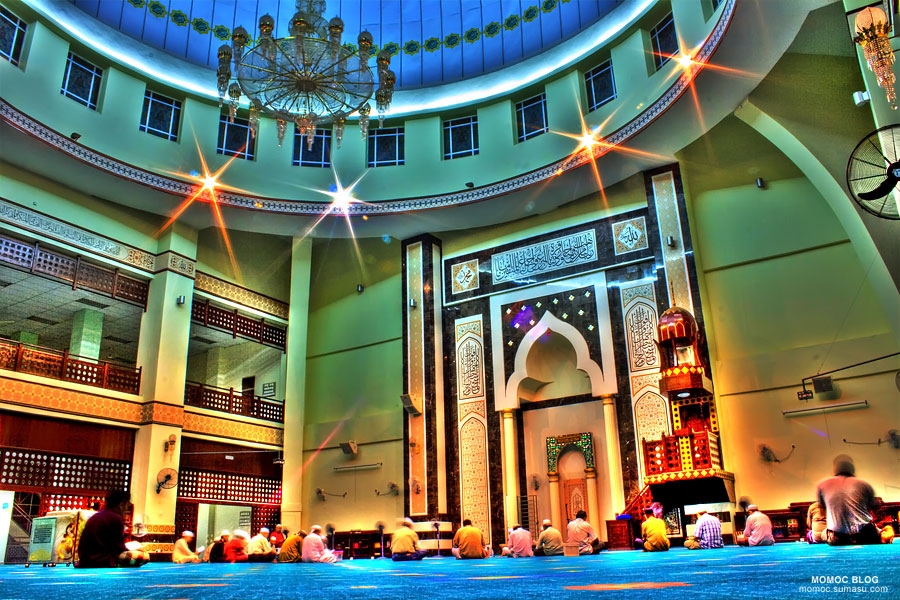 The Mosque
Small niche on one wall called a Mihrab. It points to Mecca.
An Imam leads the prayers. He`s more like a rabbi than a priest. 
Running water is needed for ritual purification, the Wudu.
Muslim Symbols
There are no symbols involved in worship.
No pictures, no sculptures.
Stylized verses from the Qur’an decorate the interiors, Arabic calligraphy.
Edirne, Turkey
There are no symbols involved in worship.
No pictures, no sculptures.
Stylized verses from the Qur’an.
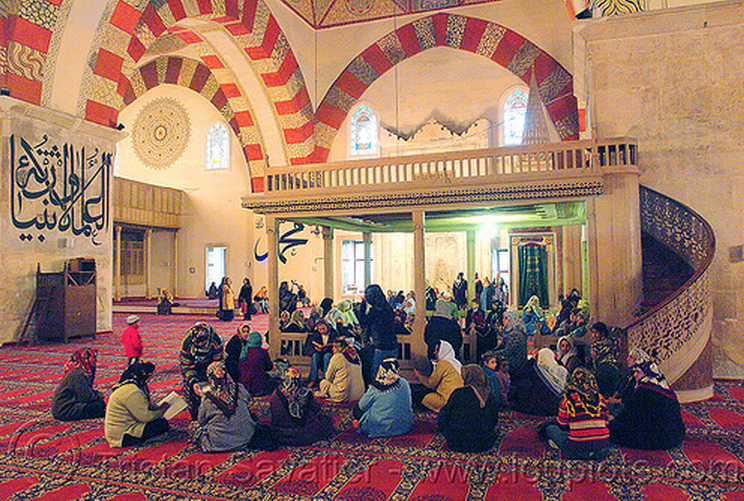 Star and Crescent
On flags of Turkey (and Pakistan)
Crescent moon was originally a Greek symbol of Diana in Byzantium (later Constantinople, now Istanbul). 
Star was added by Constantine in 330AD to honour Virgin Mary.
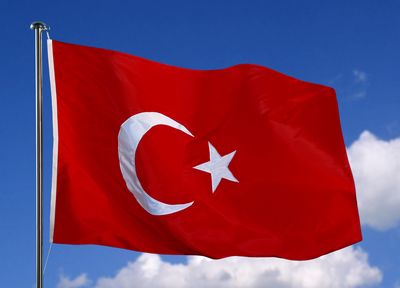 Saudi Flag
Has the Shahadah (declaration of faith) on a Green background (Muhammad’s favourite colour).
And a curved sword.
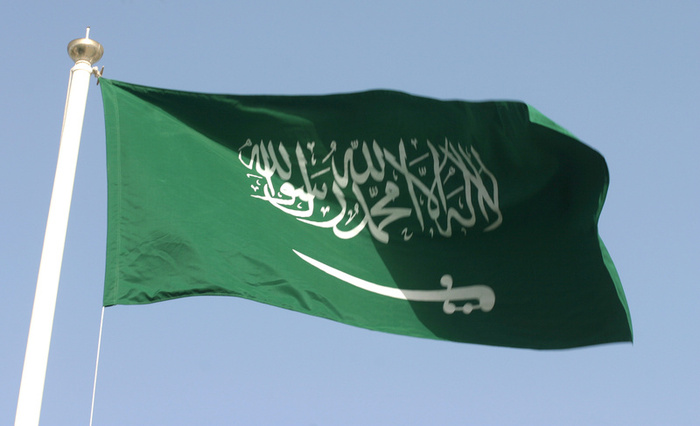 The Qur’AN
Muslims believe it was dictated to Muhammad by God.
Criticism of Qur’an is considered Blasphemous. 
Like the Torah, it can’t be altered.
Only the Arabic Qur’an is considered perfect.
Organized by Surahs (chapters), from longest to shortest.
The Hadith
Sayings attributed to Muhammad
Stories of Muhammad
Clarifies religious practices  such as prayers and almsgiving.
Groups
Sunni
85% of all Muslims
Shi’ah
15% of Muslims
Iran and much of Iraq
Sufi (not considered a separate sect)
Mystical
Practice Asceticism and meditating on God.
Whirling Dervishes in Turkey
Expansion of Islam
Within 100 years of Muhammad’s death, Muslims controlled from India to Spain.
During Europe’s “Dark Ages” Islam had its “Golden Age.”
After WWI, European countries dominated them.
Discovery of oil led to resurgence.
The Islamic Caliphate
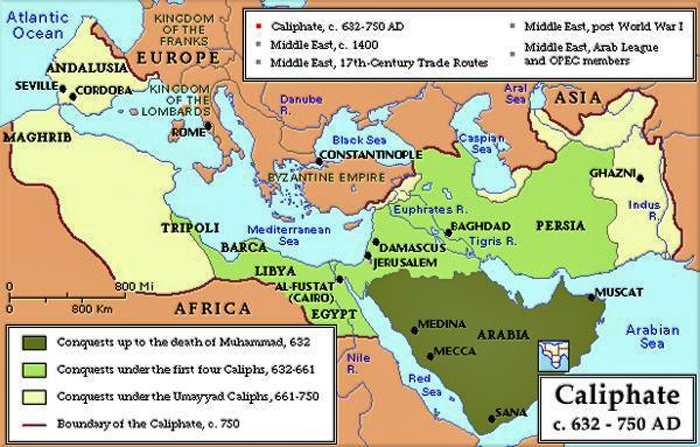 Women in Islam
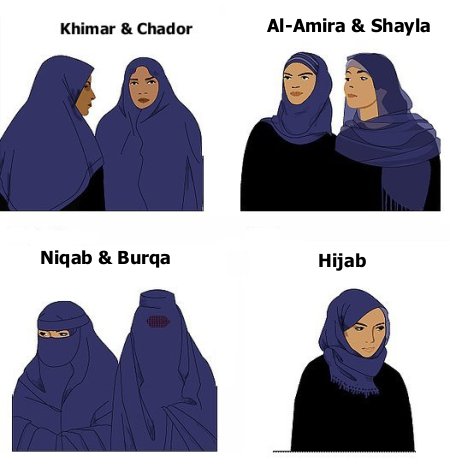 Standards vary from country to country
Saudi Arabia very repressed
Women in Saudi Arabia 4 minutes